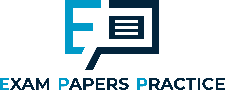 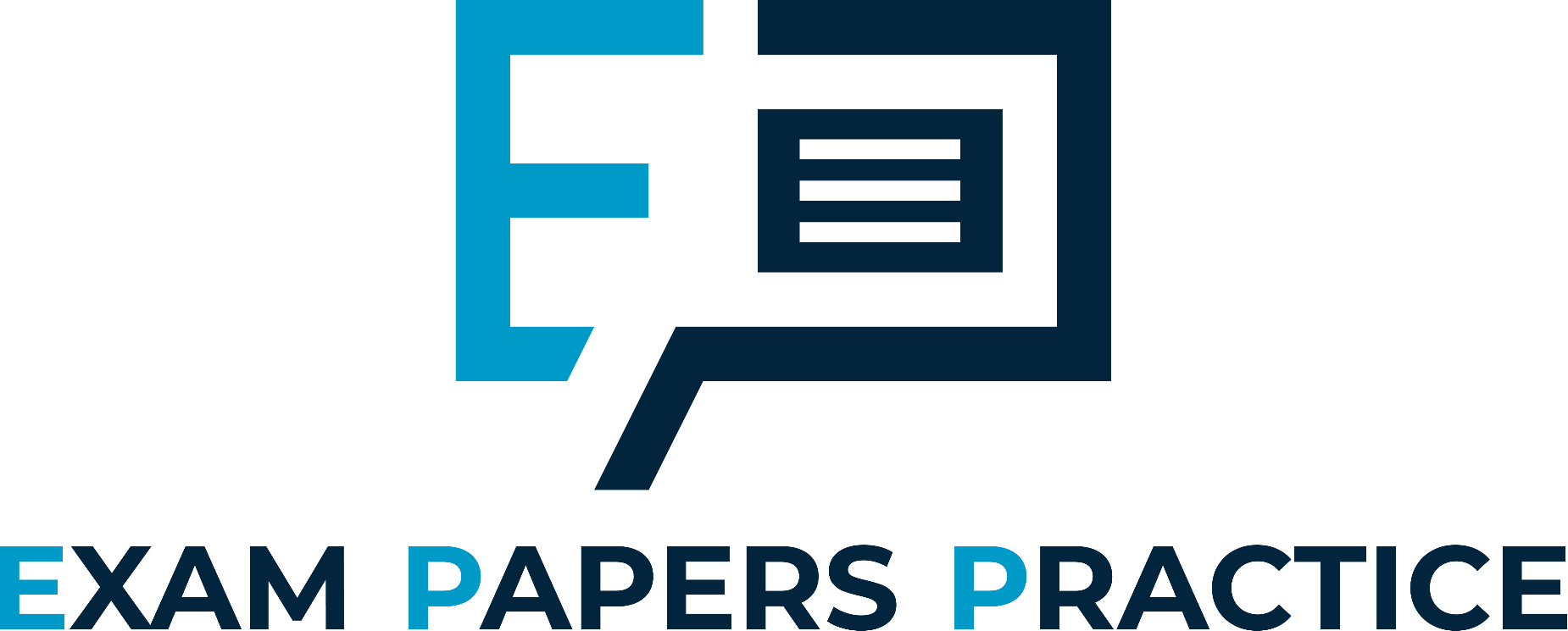 2.1.1 Growth2.1 Business growth and competitive advantage
For more help, please visit www.exampaperspractice.co.uk
© 2025 Exams Papers Practice. All Rights Reserved
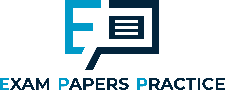 Recall
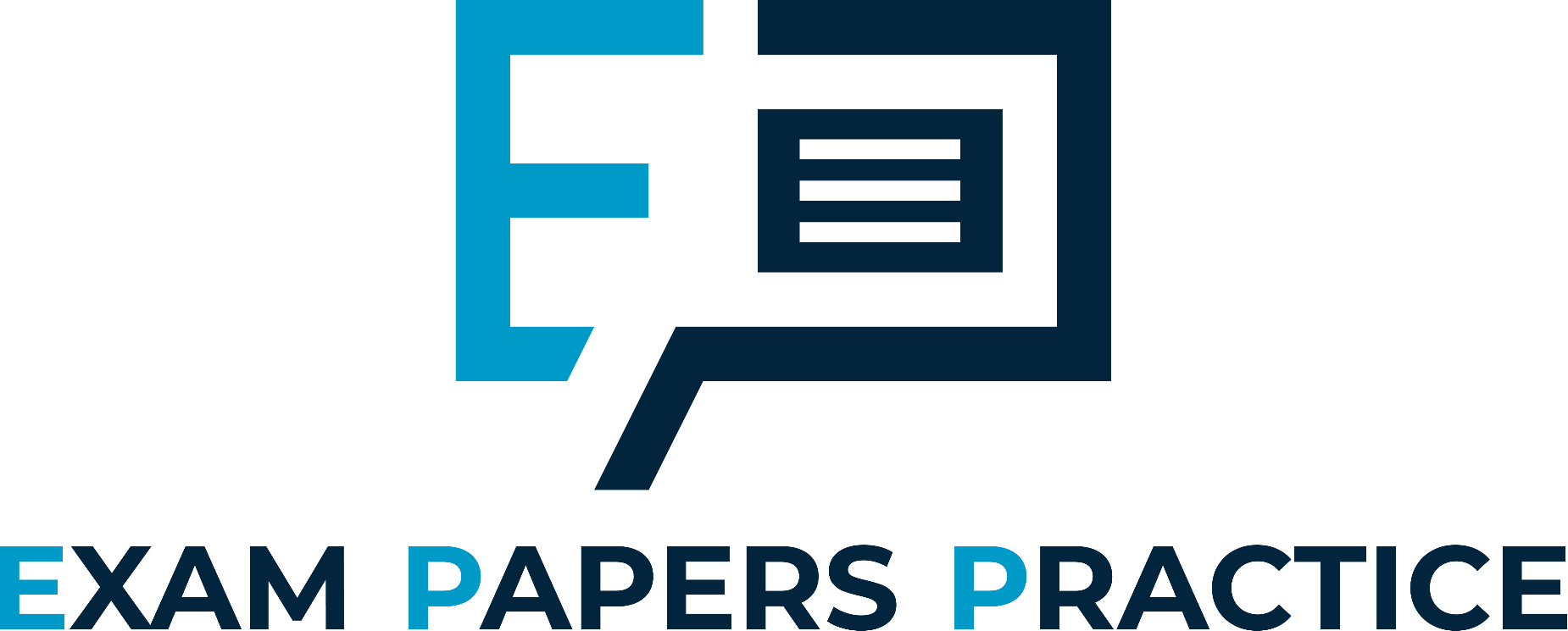 Name the different types of internal economies of scale.

Explain what is meant by two of them.

What is the difference between internal and external economies of scale?
For more help, please visit www.exampaperspractice.co.uk
© 2025 Exams Papers Practice. All Rights Reserved
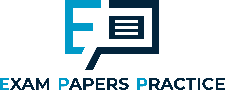 Starter
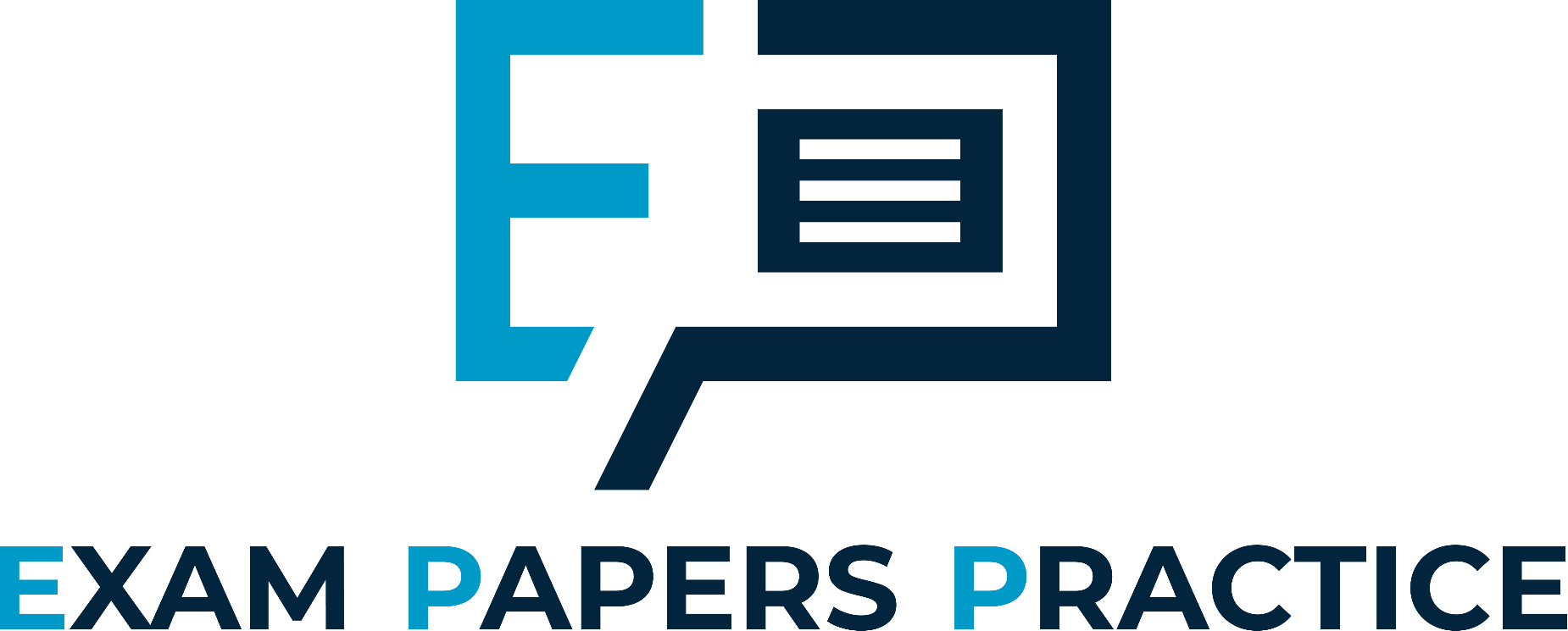 Using Nike as an example.

Task 1: What makes you buy their products?
Task 2: Explain the benefits of Nike putting their logo on their products.
Task 3: Name a company where you don’t believe they have a good brand and explain why.
For more help, please visit www.exampaperspractice.co.uk
© 2025 Exams Papers Practice. All Rights Reserved
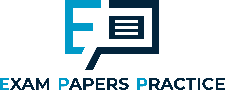 Lesson Objectives
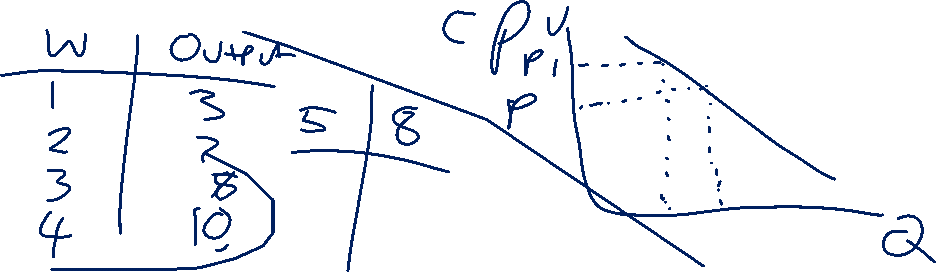 Are you able to explain the concept of diseconomies of scale?
Can you explain how market power impacts customers and suppliers?
Are you able to explain the benefits of branding and how it impacts businesses?
For more help, please visit www.exampaperspractice.co.uk
© 2025 Exams Papers Practice. All Rights Reserved
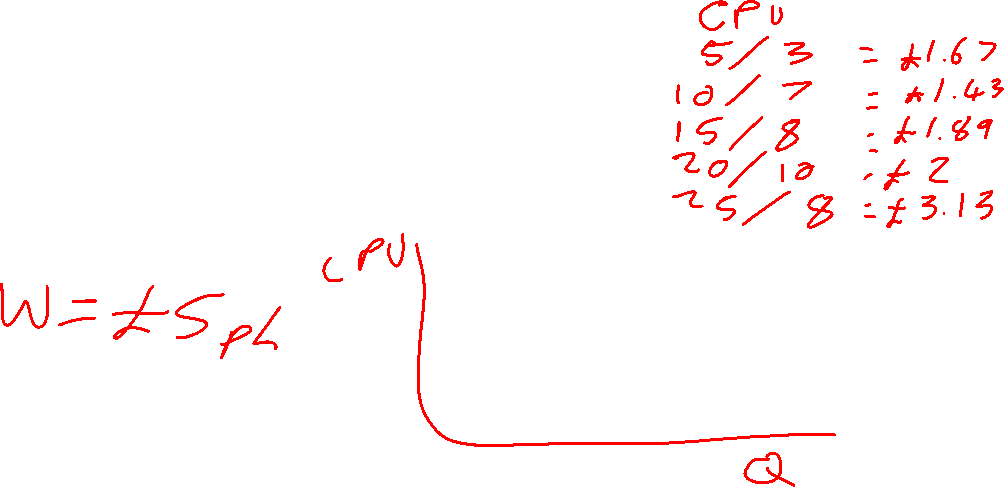 Worker/Output
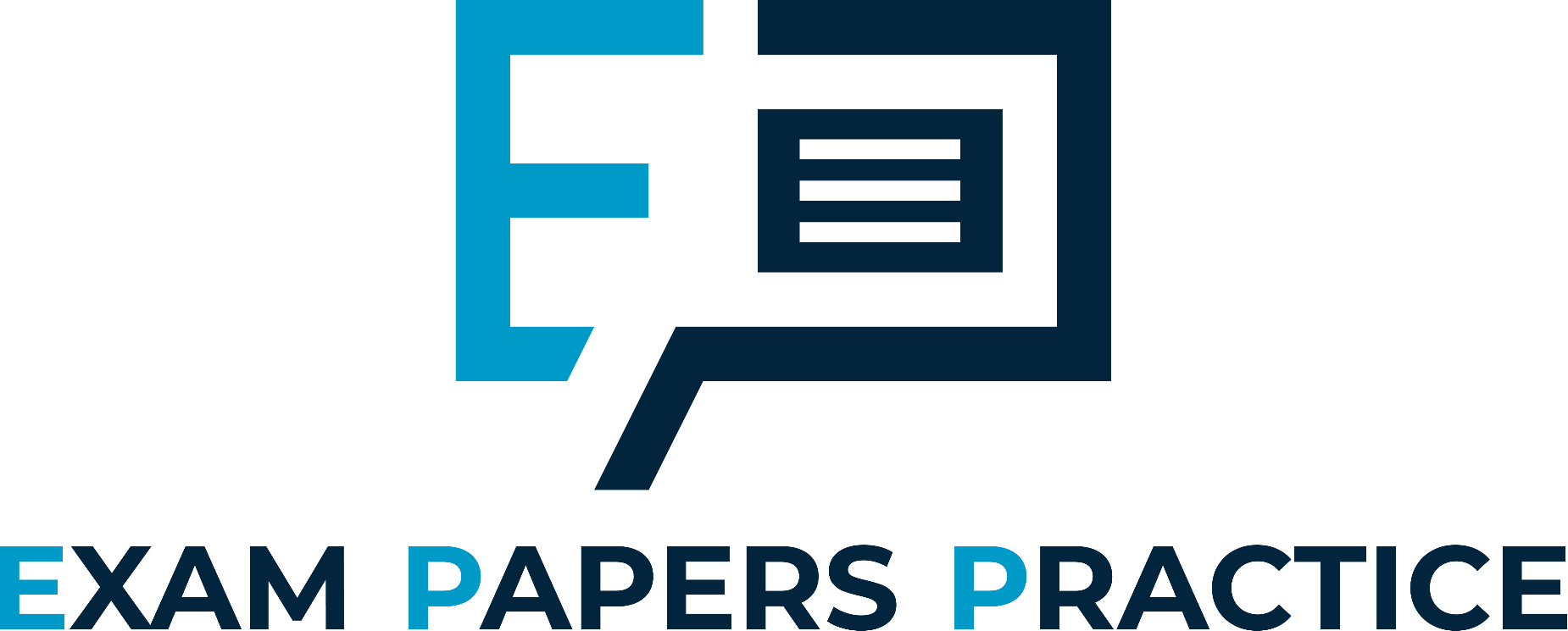 For more help, please visit www.exampaperspractice.co.uk
© 2025 Exams Papers Practice. All Rights Reserved
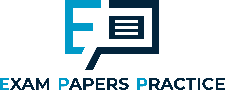 Diseconomies of scale
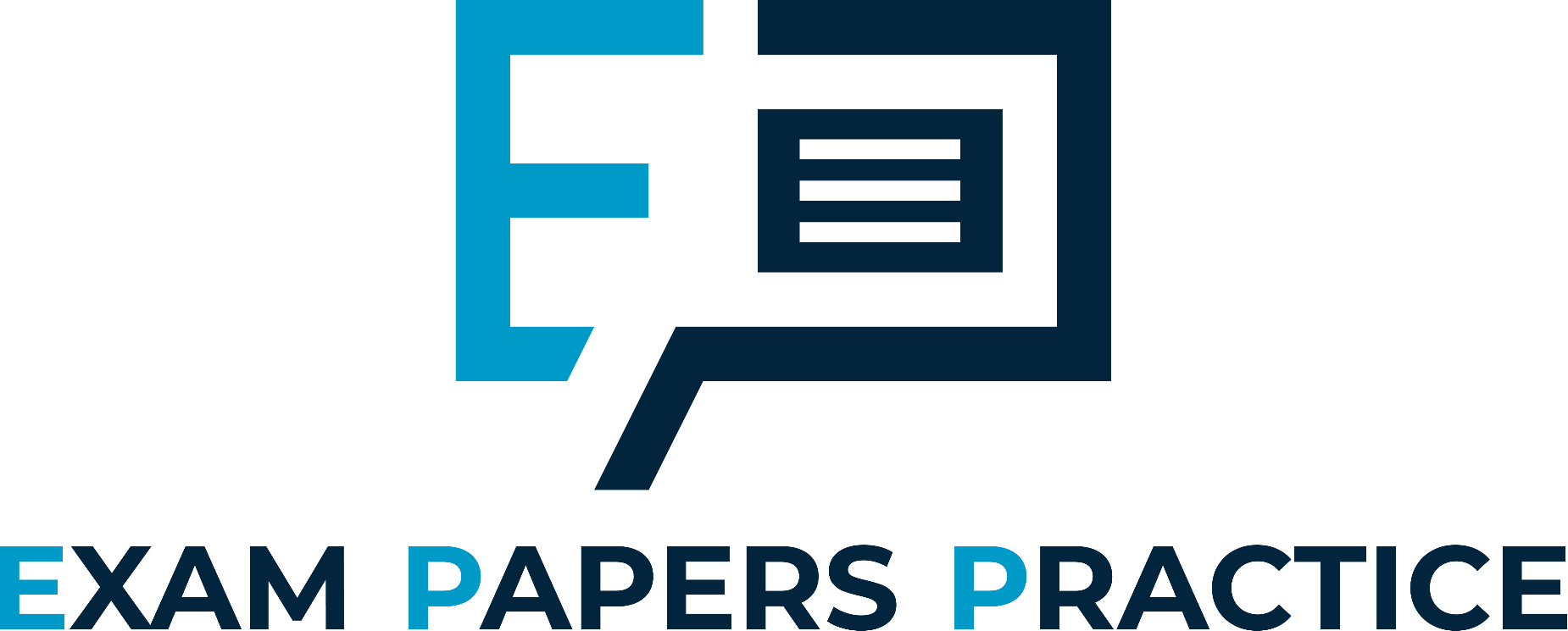 Diseconomies of scale  occur when there is an increase in average total cost as the scale of production increases

Diseconomies of scale take a variety of forms, including:
Internal communication  
Larger firms find it more difficult to communicate efficiently within the organisation
There will be an increased cost for communication methods within the firm
The manager of a small firm will be able to communicate effectively with all members of the workforce

Coordination
Larger firms find it more difficult to manage the increased number of personnel and customers
It might become increasingly difficult to delegate to and motivate workers
For more help, please visit www.exampaperspractice.co.uk
© 2025 Exams Papers Practice. All Rights Reserved
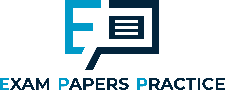 Higher average costs discourage the growth of firms
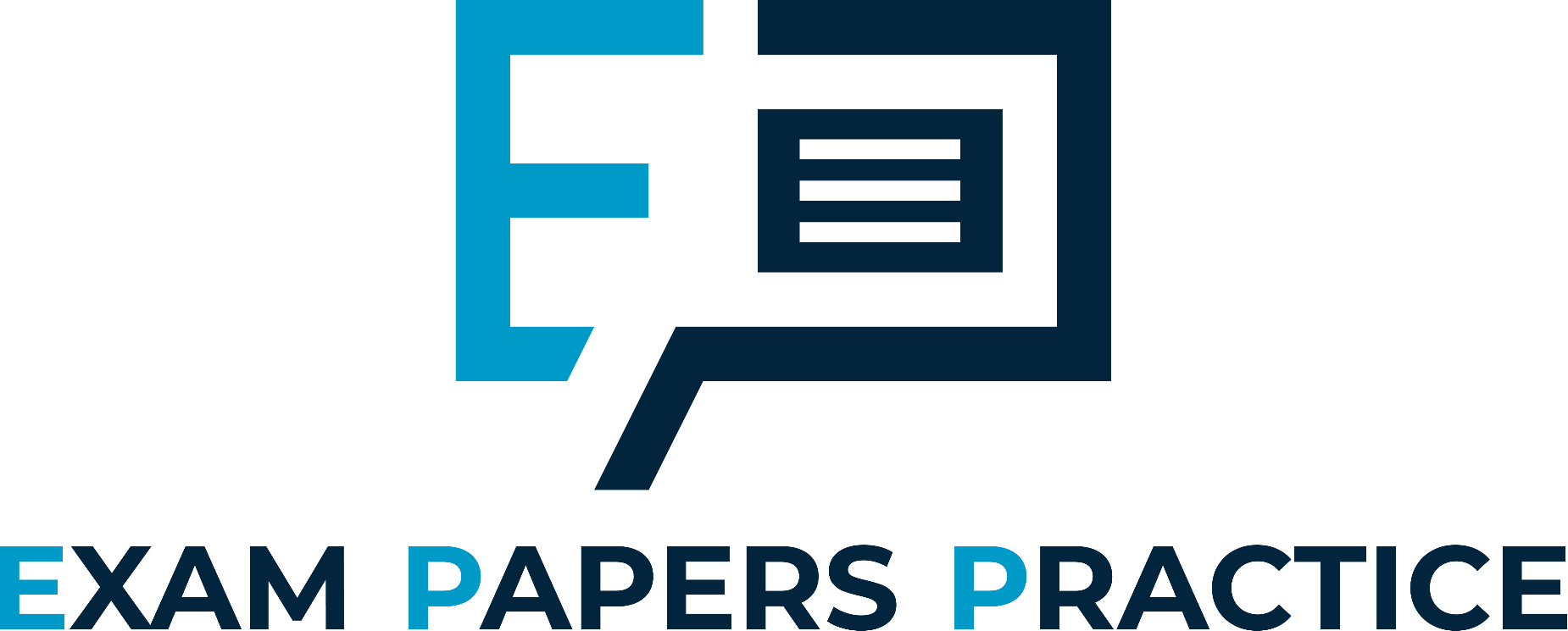 Larger firms are disadvantaged by higher average costs
This discourages them from growing as this could lead to a fall in profits or a move into loss
The firm will have to weigh up the benefits involved e.g. greater market share against the costs involved e.g. overtrading where the firm takes on too many orders
For more help, please visit www.exampaperspractice.co.uk
© 2025 Exams Papers Practice. All Rights Reserved
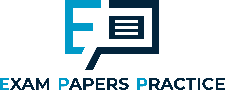 Economies and diseconomies of scale
Costs
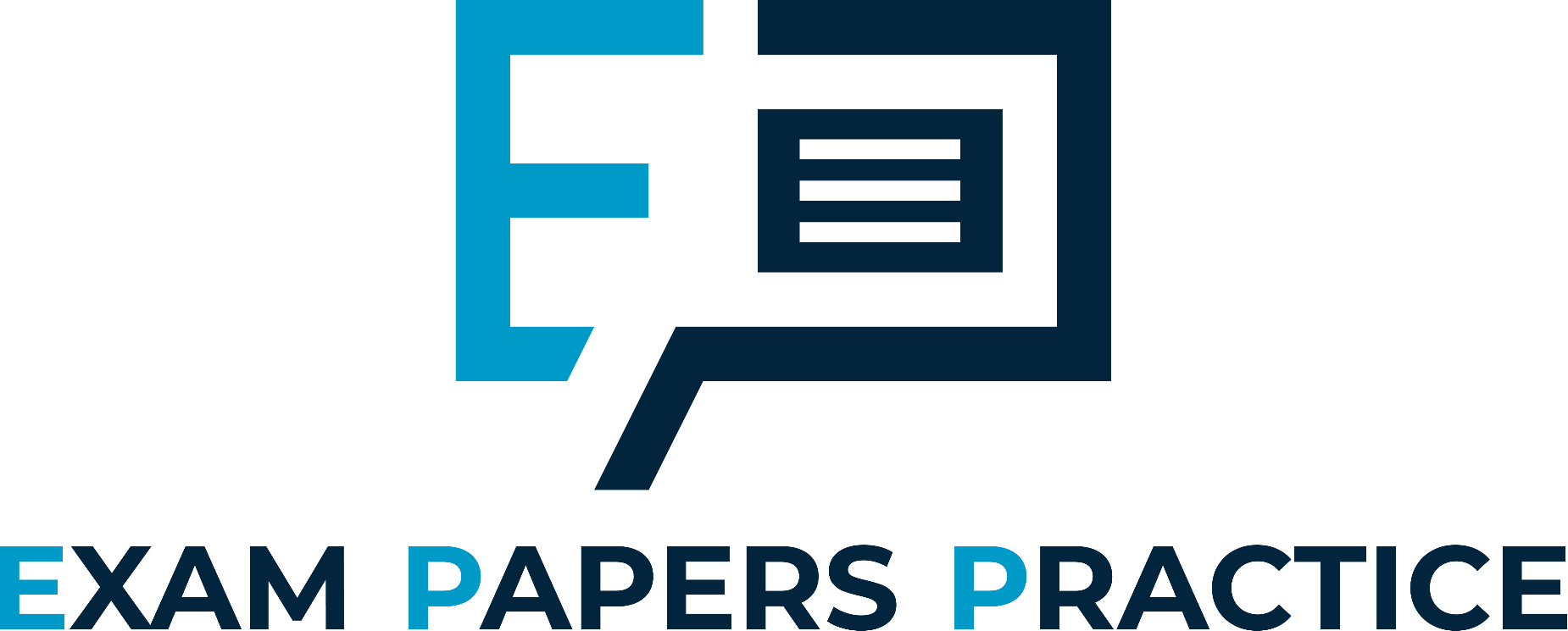 Economies and diseconomies of scale operate at the same time. 

At first unit costs fall due to economies of scale.  At this point economies outweigh diseconomies.  

The optimum output occurs when unit costs are at a minimum (productive efficiency).  

After this unit costs rise and diseconomies outweigh economies.

Therefore, we can see a relationship between economies of scale, diseconomies of scale and the long-run average cost curve.
Economies  of scale
Diseconomies  of scale
LRAC
Productive efficiency
Output
For more help, please visit www.exampaperspractice.co.uk
© 2025 Exams Papers Practice. All Rights Reserved
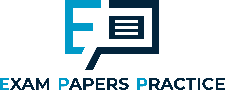 Activity
Task 1: 
Draw a graph to show:	
Economies of scale
Diseconomies of scale
Productive efficiency

Task 2: 
Explain the reasons why a firm may be at productive efficiency?

Challenge:
Are you able to write one sentence to explain how a firm achieves economies of scale?
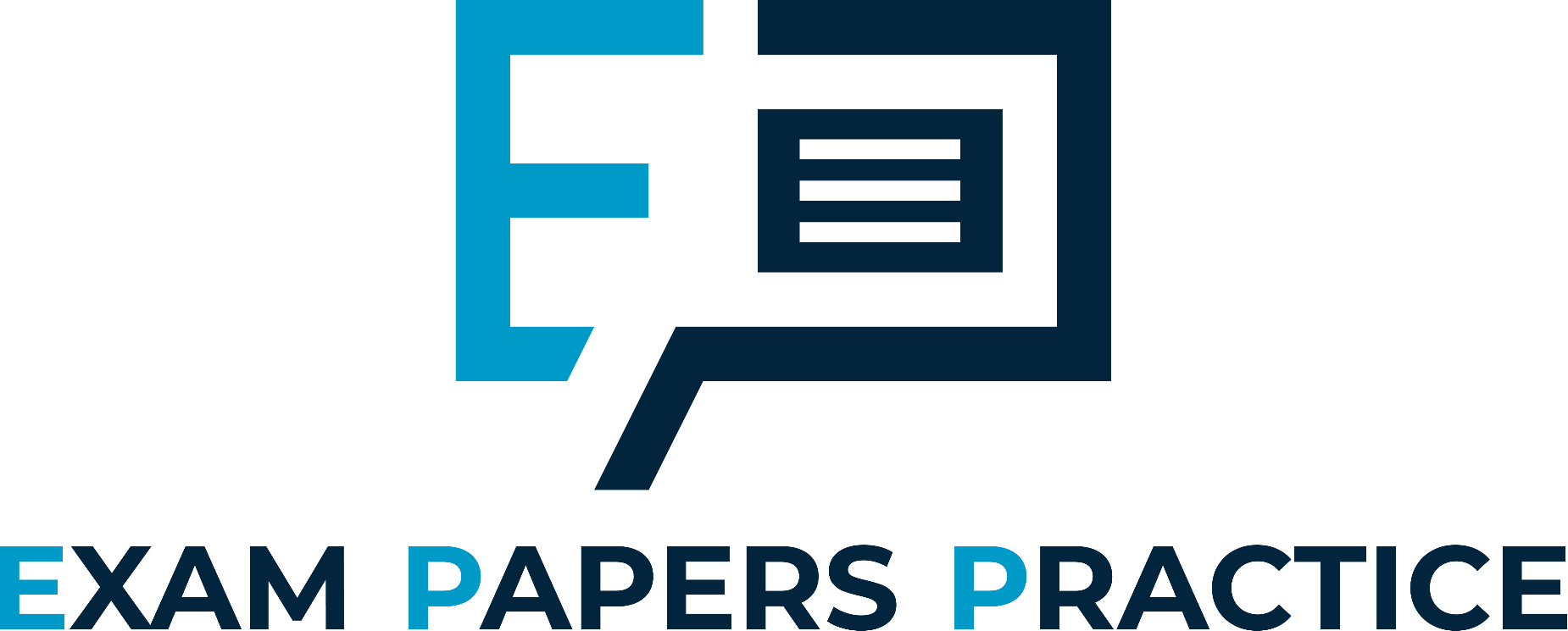 For more help, please visit www.exampaperspractice.co.uk
© 2025 Exams Papers Practice. All Rights Reserved
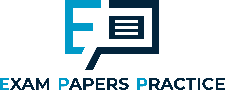 Market power over consumers and suppliers
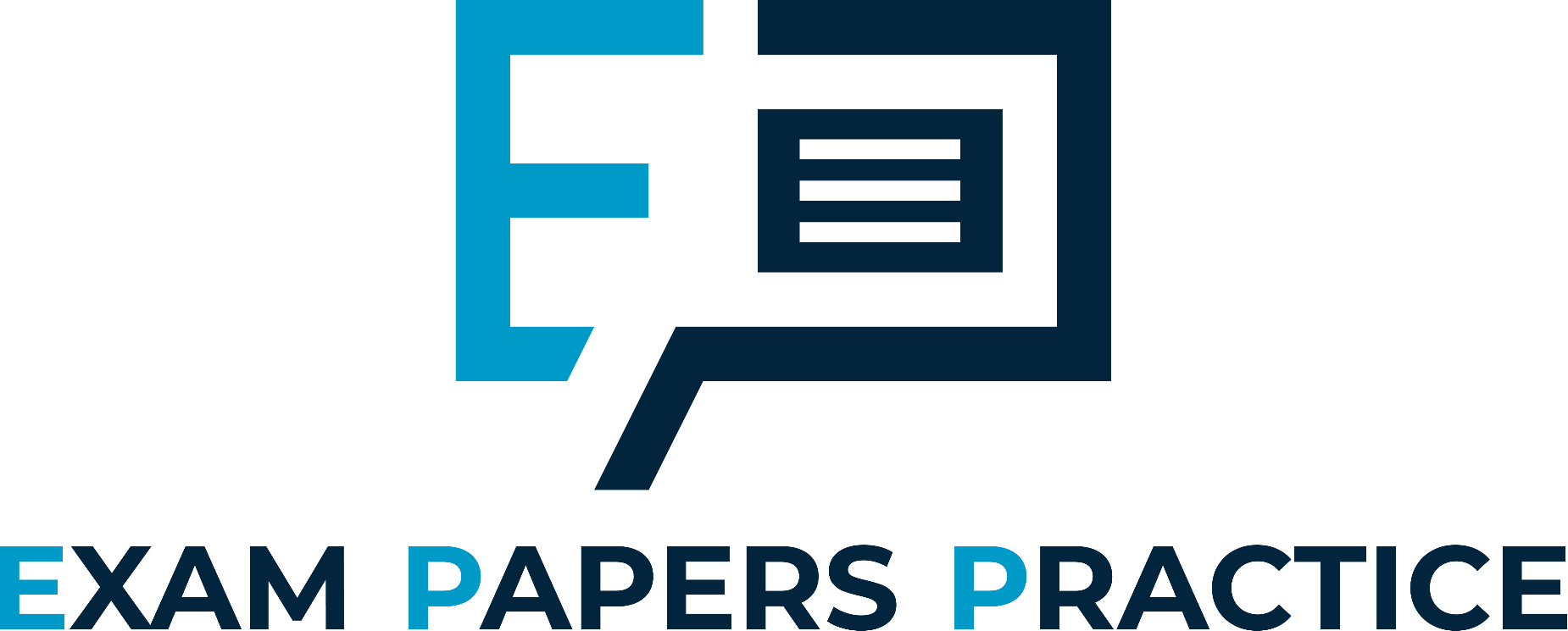 By growing in size a firm is able to increase market power  leading to higher prices and supernormal profits
A monopoly exists where there is only one firm in the market.  However, the Government refer to any company that has at least 25% market share as having monopoly powers
Larger firms can exploit consumers by charging high prices due to less competition  
Therefore, they are likely to be regulated in order to protect the consumer
For more help, please visit www.exampaperspractice.co.uk
© 2025 Exams Papers Practice. All Rights Reserved
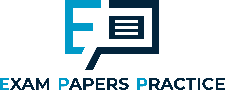 market power over consumers and suppliers
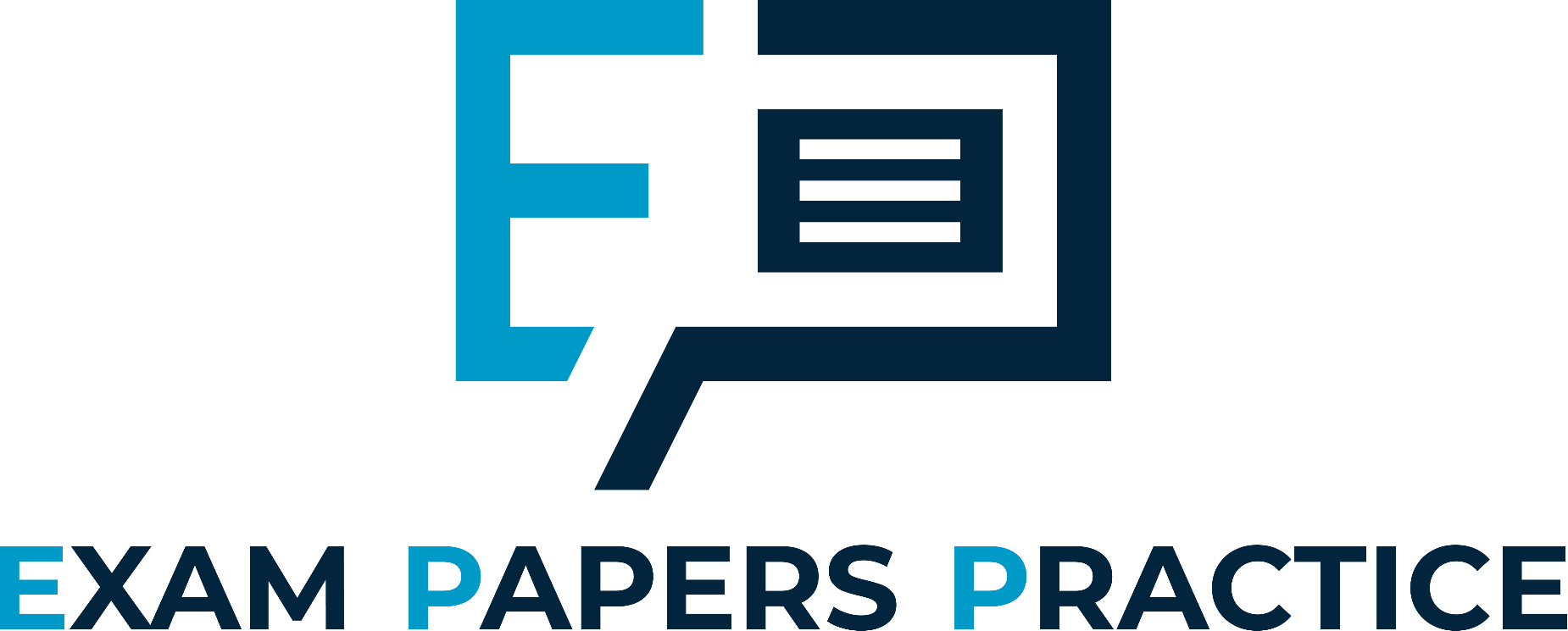 Larger firms have a greater degree of buying power
They can force suppliers to lower prices by threatening to cancel contracts
Suppliers are less likely to argue with larger customers so are more likely to agree to lower prices or risk losing significant trade
A larger firm is more likely to have an inelastic price elasticity of demand allowing it to set higher prices
There are fewer substitutes when a firm begins to increase market share so consumers have less choice in where they buy from
The greater the degree of competition the less likely is a firm to have monopoly power
For more help, please visit www.exampaperspractice.co.uk
© 2025 Exams Papers Practice. All Rights Reserved
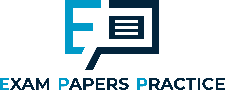 Increased market share
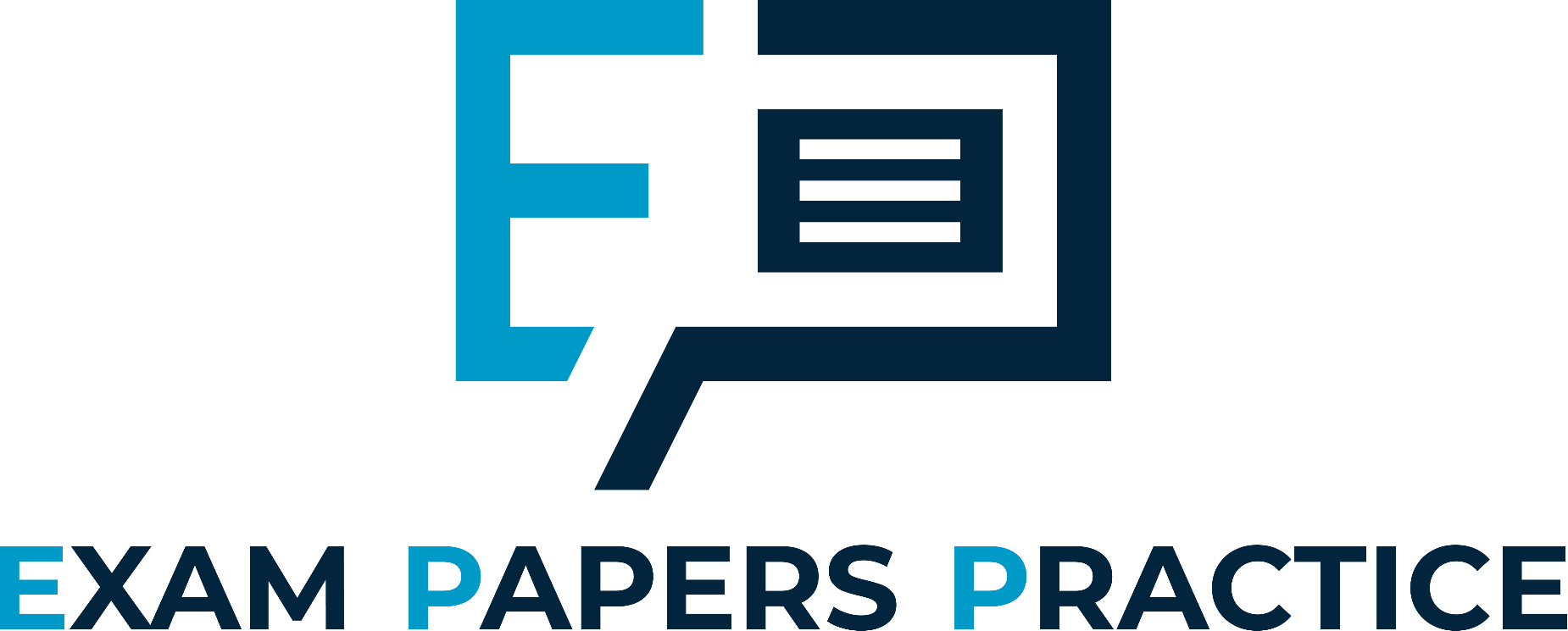 There are a number of benefits in increasing market share including:
Lack of competition can help them to:
Develop and maintain customer loyalty
Restrict output and charge higher prices
Economies of scale such as:
Bulk buying, reducing unit costs
Advertising, helping to develop brand image
Use its financial resources to maintain its position:
Predator pricing, selling at a loss to price new firms out of the market
Research and Development, to produce new products
For more help, please visit www.exampaperspractice.co.uk
© 2025 Exams Papers Practice. All Rights Reserved
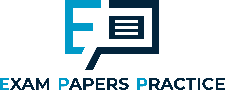 Activity 3
Explain what is meant by the terms market power, monopoly and market share?

The supermarket industry is worth £4 billion. Tesco sales revenue in 2020 was £1.3 billion. Sainsbury's revenue was £900 million. Asda = £9500 million. Morrison's = £450 million. 
Work out the market share for each company.

Analyse how building market share can be to the detriment of other business objectives.
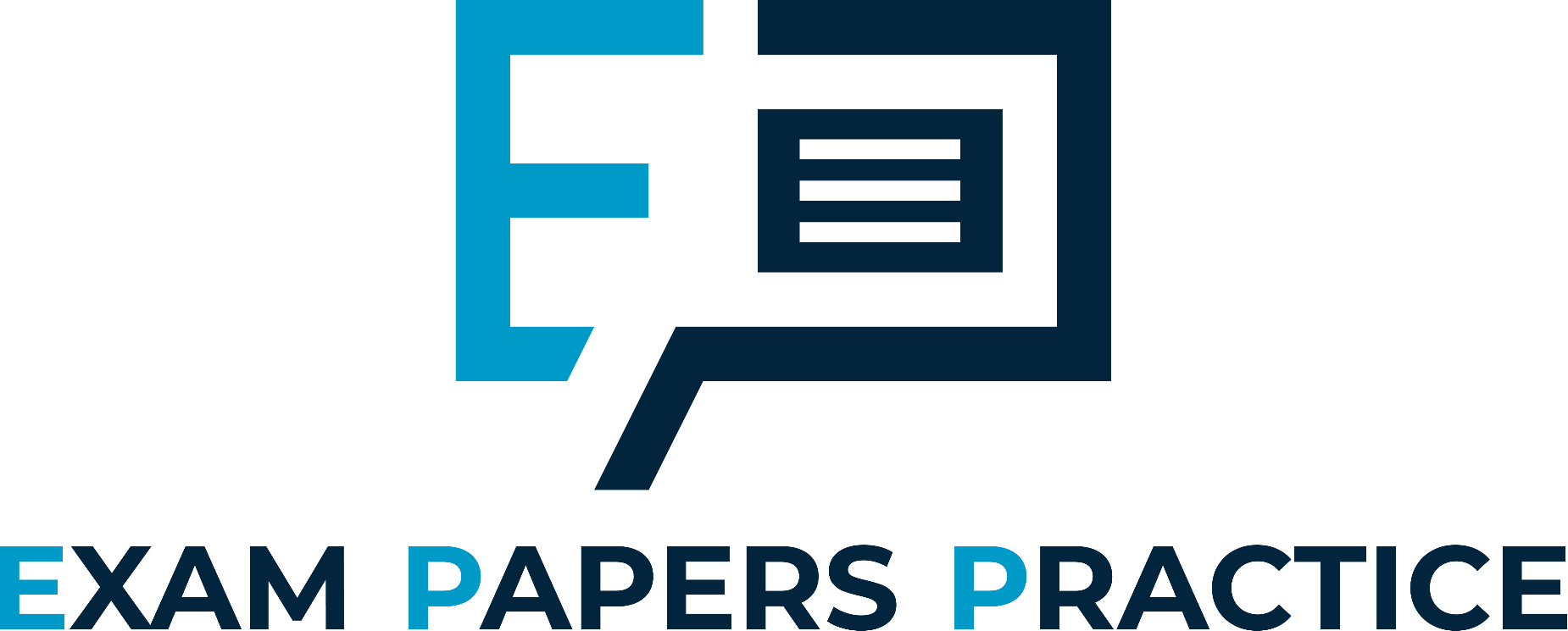 For more help, please visit www.exampaperspractice.co.uk
© 2025 Exams Papers Practice. All Rights Reserved
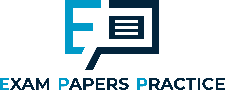 Brand recognition
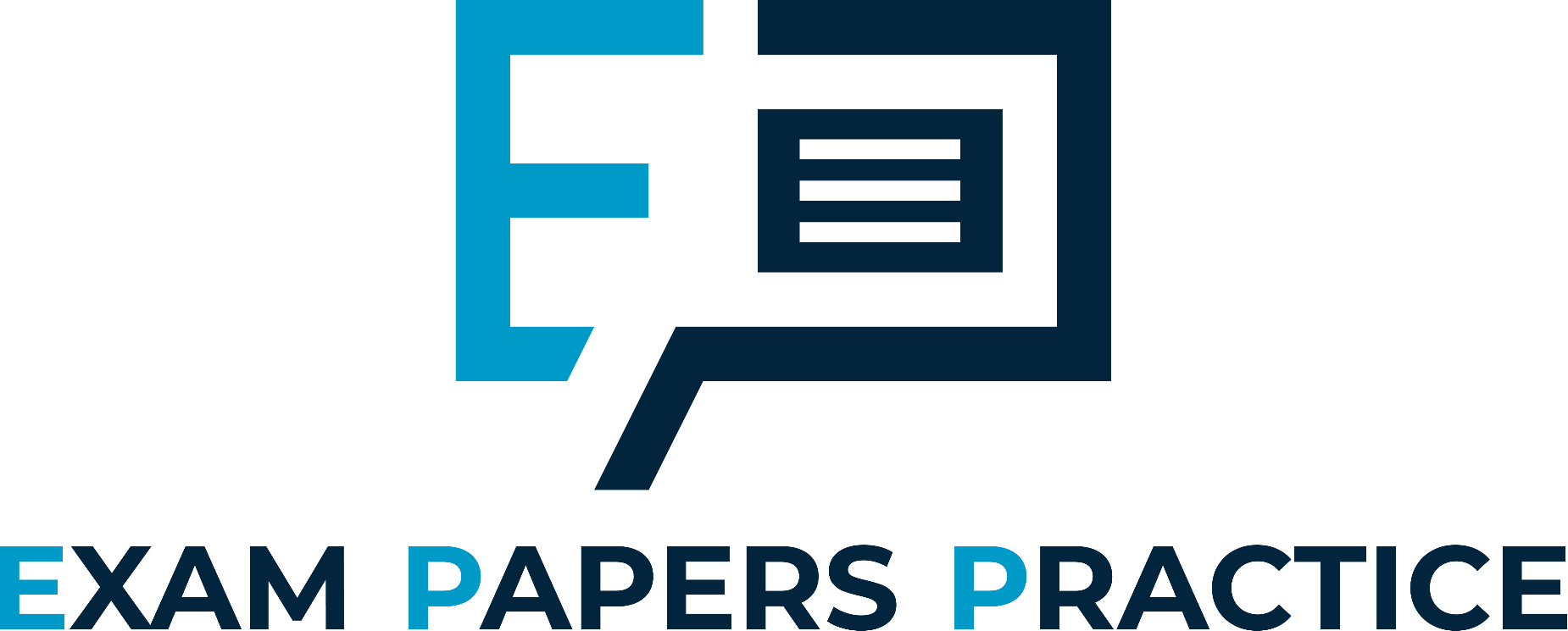 Branding is a promotional method that involves the creation of an identity for the business that distinguishes that firm and its products from other firms

Brand recognition can add value to a product allowing firms to charge higher prices

Ultimately leads to brand loyalty whereby customers will continue to buy products from that firm

Organisations spend enormous amounts of time and money branding their company and products
For more help, please visit www.exampaperspractice.co.uk
© 2025 Exams Papers Practice. All Rights Reserved
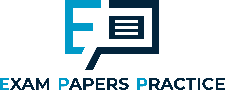 Types of branding
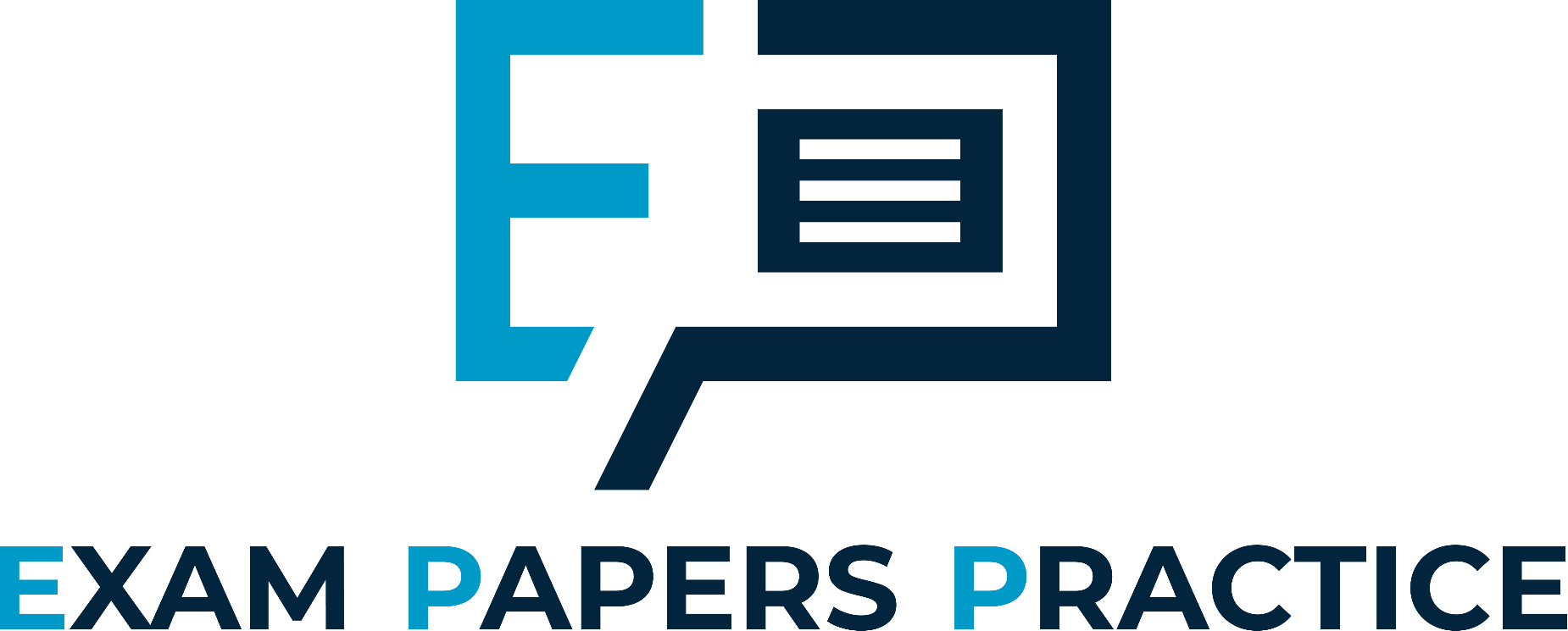 Brand recognition comes in many forms including colour, logo, strap line and shape
Branding is traditional in businesses associated with giving a unique recognisable characteristic to a product or corporate image e.g. Toblerone’s unique shape or Heinz’s shade of green
This is corporate branding – it attaches a perception and promise to the goods and services associated with that brand e.g. quality, customer service, corporate culture
Other types of brand include:
Personal – when a person brands themselves e.g. a sports personality or pop star
Geographical brand – when a region, city, county or country creates a brand that epitomises the people and the lifestyle of that country, often used in tourism
For more help, please visit www.exampaperspractice.co.uk
© 2025 Exams Papers Practice. All Rights Reserved
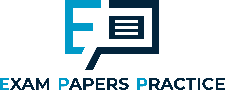 Benefits of a strong brand
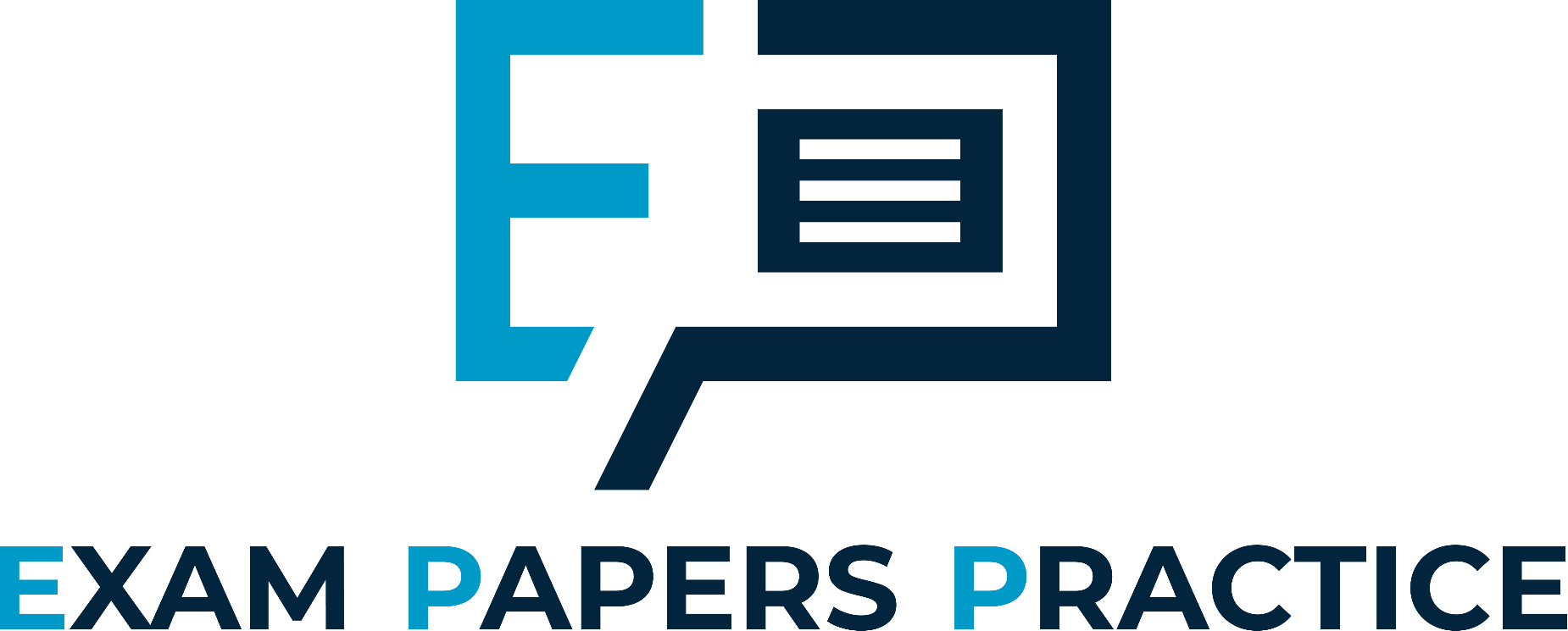 Brand loyalty exists when customers keep returning to buy a recognised brand
Branding is a promotional method that involves the creation of an identity for a business that distinguishes it and its products from competitors
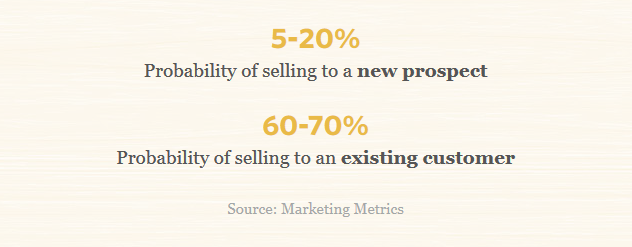 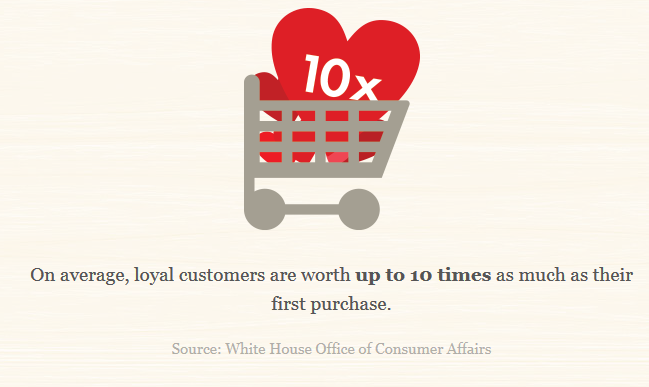 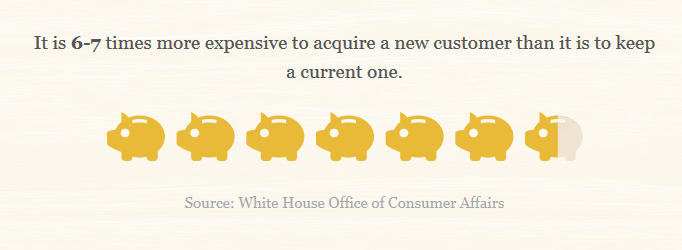 For more help, please visit www.exampaperspractice.co.uk
© 2025 Exams Papers Practice. All Rights Reserved
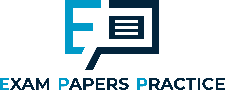 The benefits of a strong brand
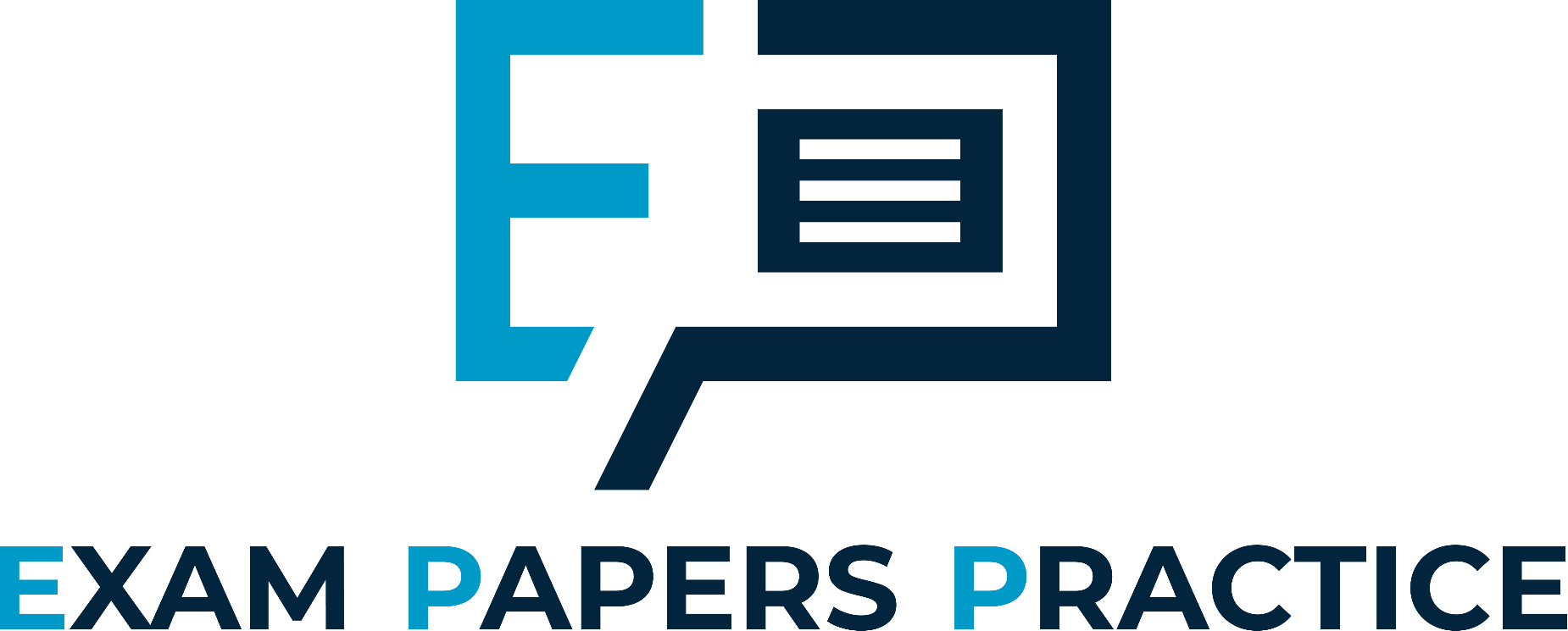 Added value
Ability to charge premium prices
Reduced price elasticity of demand

Challenge:
All three of these are inter linked. Can you write a paragraph about the benefits of a strong brand, with reference to a company or product of your choice that links all three concepts
For more help, please visit www.exampaperspractice.co.uk
© 2025 Exams Papers Practice. All Rights Reserved
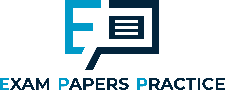 Building brand recognition
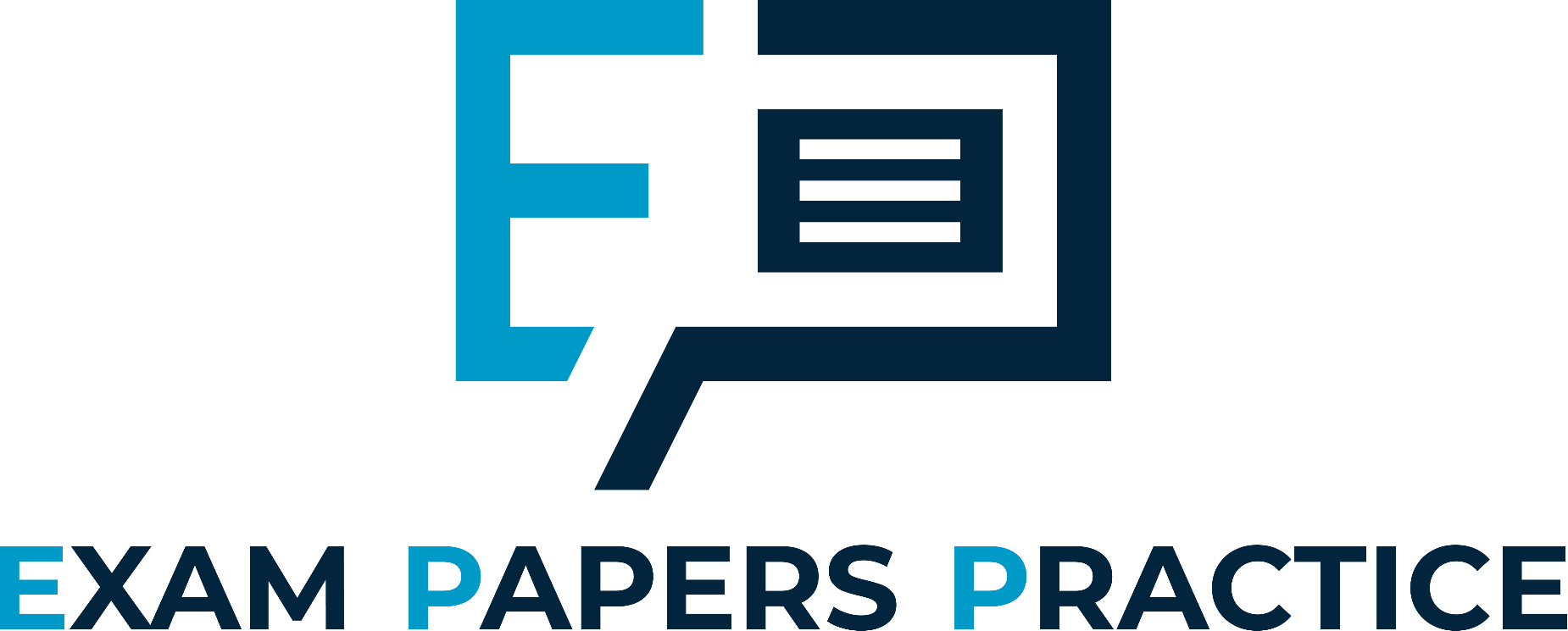 Sponsorship
Associating a brand name with an event to raise its profile in the public eye, a business pays to sponsor an event in return for visual coverage of the brand e.g. around a stadium, on literature on sport kits etc.
The use of social media
Use of targeted newsfeeds e.g. Facebook newsfeeds based on searches on other webpages
Viral marketing e.g. Evian rollerblading babies
For more help, please visit www.exampaperspractice.co.uk
© 2025 Exams Papers Practice. All Rights Reserved
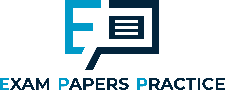 Activity 4
Identify a top brand in each of the following markets:

Ice cream
Teenage fashion
Sportswear
Frozen food
Technology

Explain how one of the brands communicates with the target market, what is the brand message?
Analyse the impact of targeting only one section of a market, for example targeting 18-25 year olds for a clothing business.
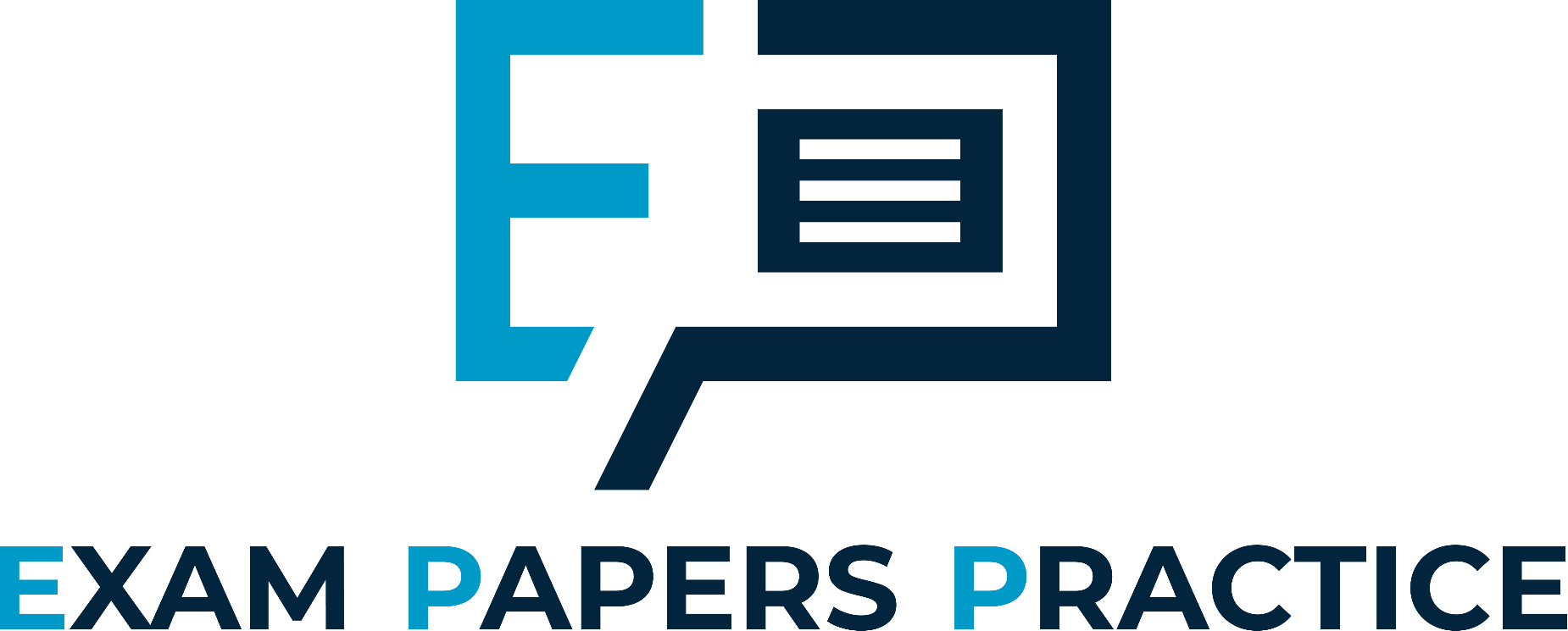 For more help, please visit www.exampaperspractice.co.uk
© 2025 Exams Papers Practice. All Rights Reserved
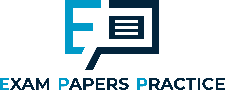 Increased profitability
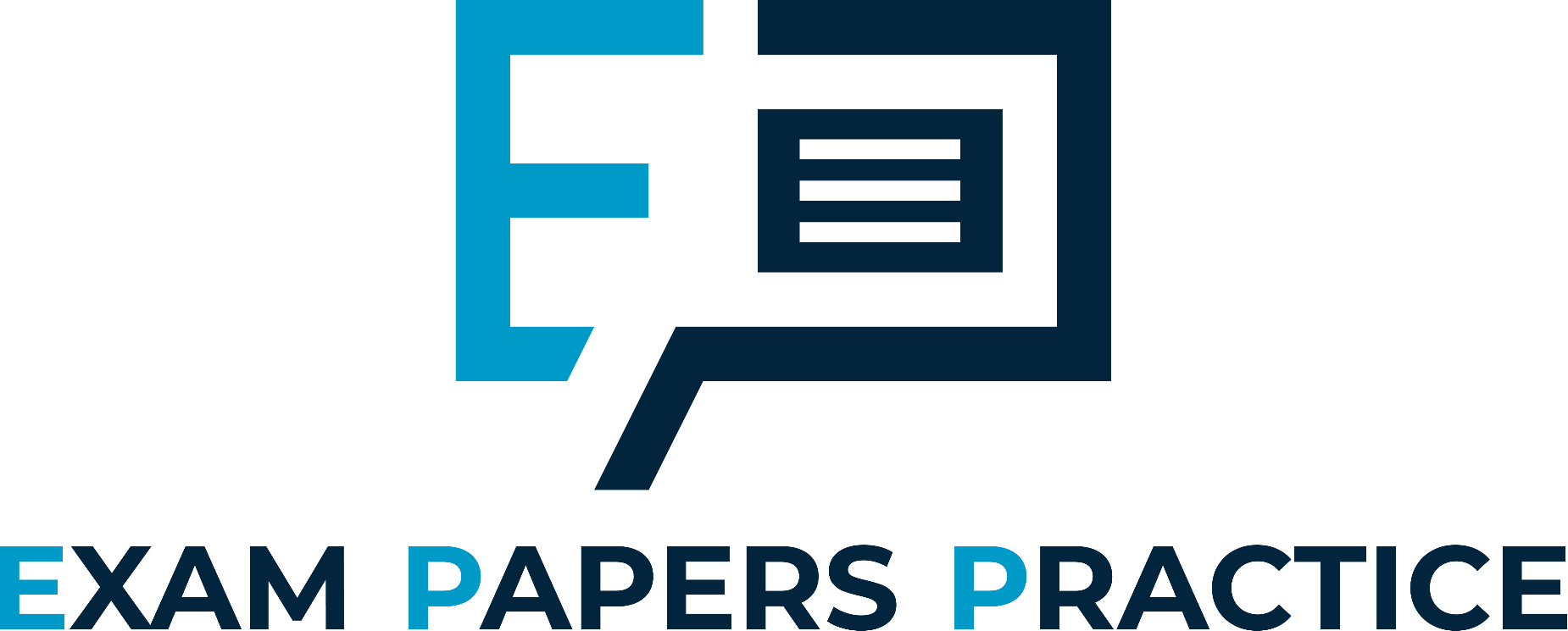 By growing in size a firm can increase profitability:
Reduced costs due to economies of scale mean that profit margins are likely to increase as the firm is able to use its size to be more efficient
Larger size implies greater sales revenue. This is likely to lead to higher profits 
However, it might not lead to higher profitability as many large firms work on lower profit margins
Although sales and profits are higher this does not mean that profitability will increase
For more help, please visit www.exampaperspractice.co.uk
© 2025 Exams Papers Practice. All Rights Reserved
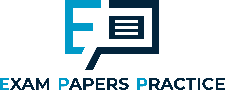 Potential skills shortages
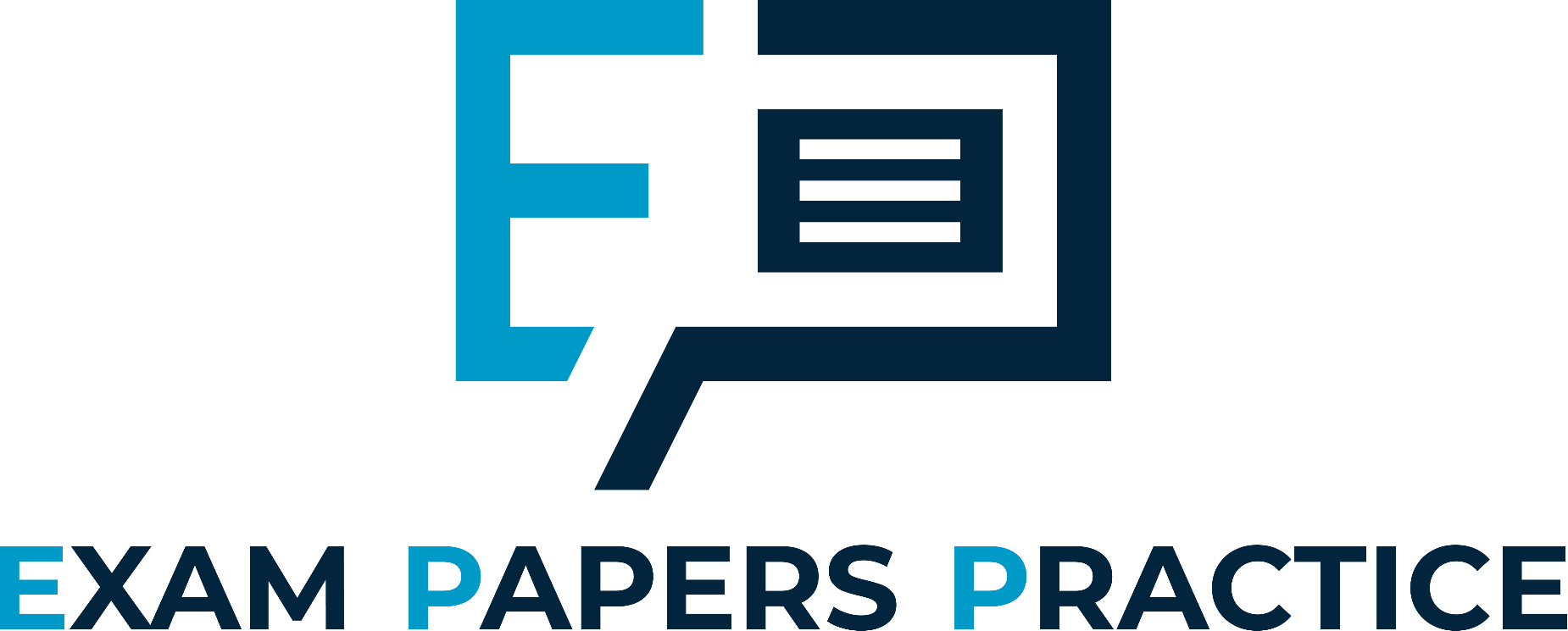 Large firms might struggle to find enough skilled workers
Labour immobility can occur as a result of:
Geographical immobility – where workers in an economy find it difficult to move from one region to another
This may occur due to:
The cost of moving e.g. housing costs in London
Imperfect information e.g. not being aware of jobs
Not wanting to move away from family and friends 
Occupational immobility - workers are not equipped for different types of work e.g. a coal miner cannot easily transfer to become an accountant
For more help, please visit www.exampaperspractice.co.uk
© 2025 Exams Papers Practice. All Rights Reserved
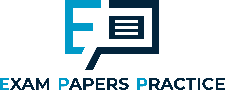 The role of corporate culture
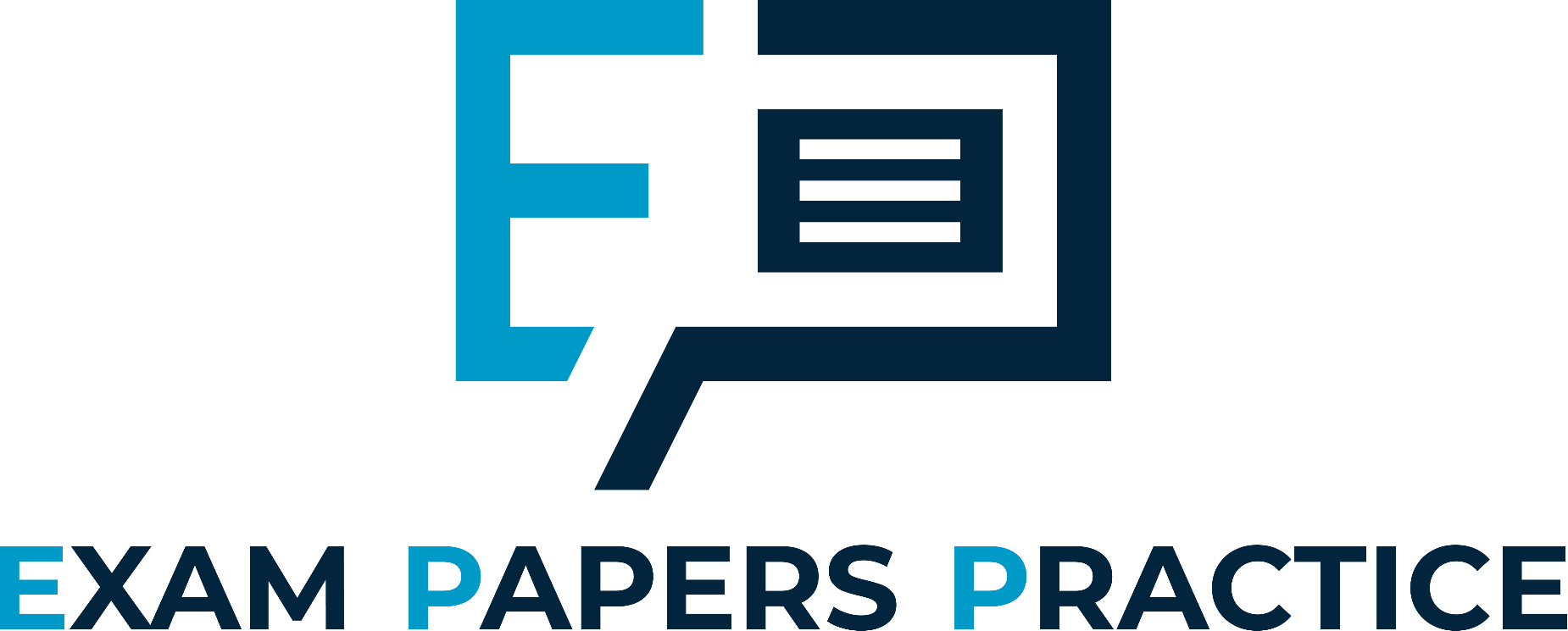 As a firm grows it is likely that the corporate culture will change
This might lead to resistance to change and a period of adjustment
The organisational structure will change and a more formal hierarchy is likely to exist
This may impact on decision making in terms of:
Speed
Level of involvement
For more help, please visit www.exampaperspractice.co.uk
© 2025 Exams Papers Practice. All Rights Reserved
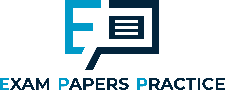 Plenary
Name one key term you’ve learnt.

Name one key term you need to revise.

How do we achieve economies of scale?

Explain are diseconomies of scale caused?

What is meant by the stakeholder conflict?
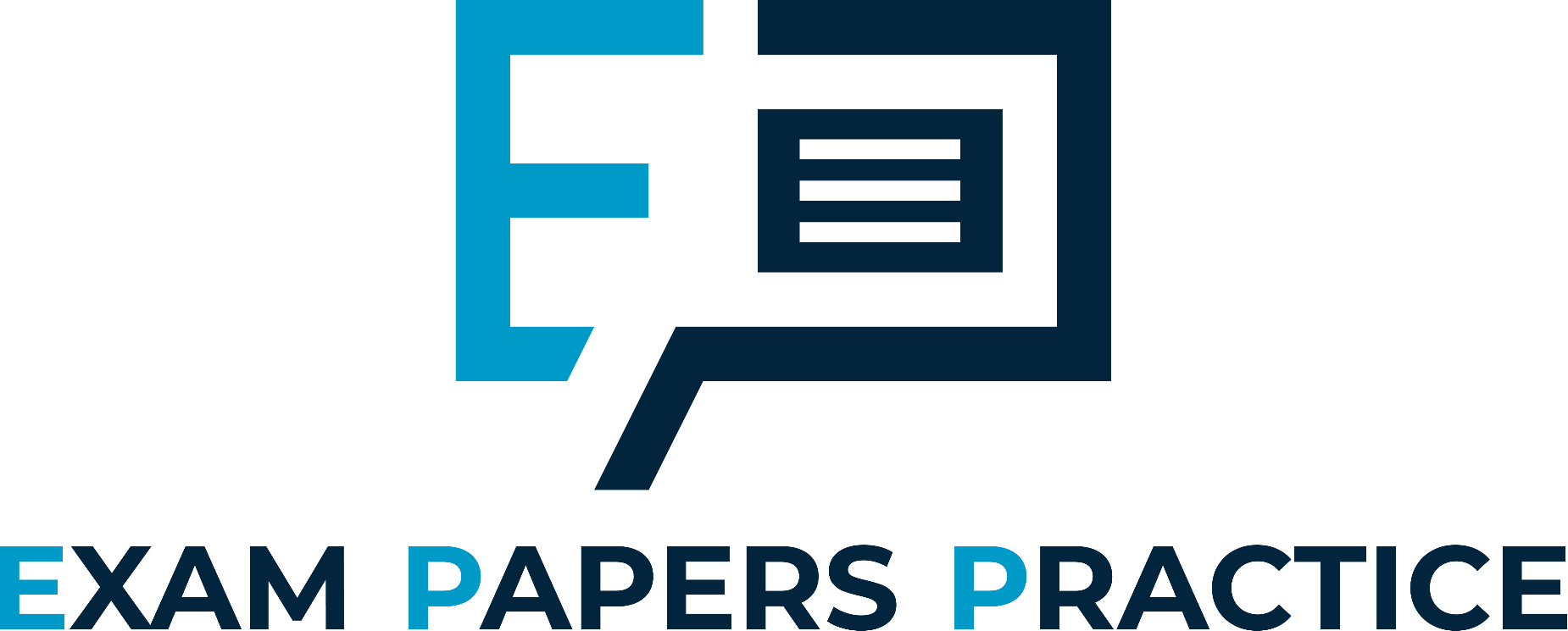 For more help, please visit www.exampaperspractice.co.uk
© 2025 Exams Papers Practice. All Rights Reserved
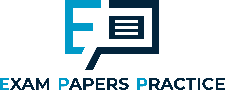 Home Learning
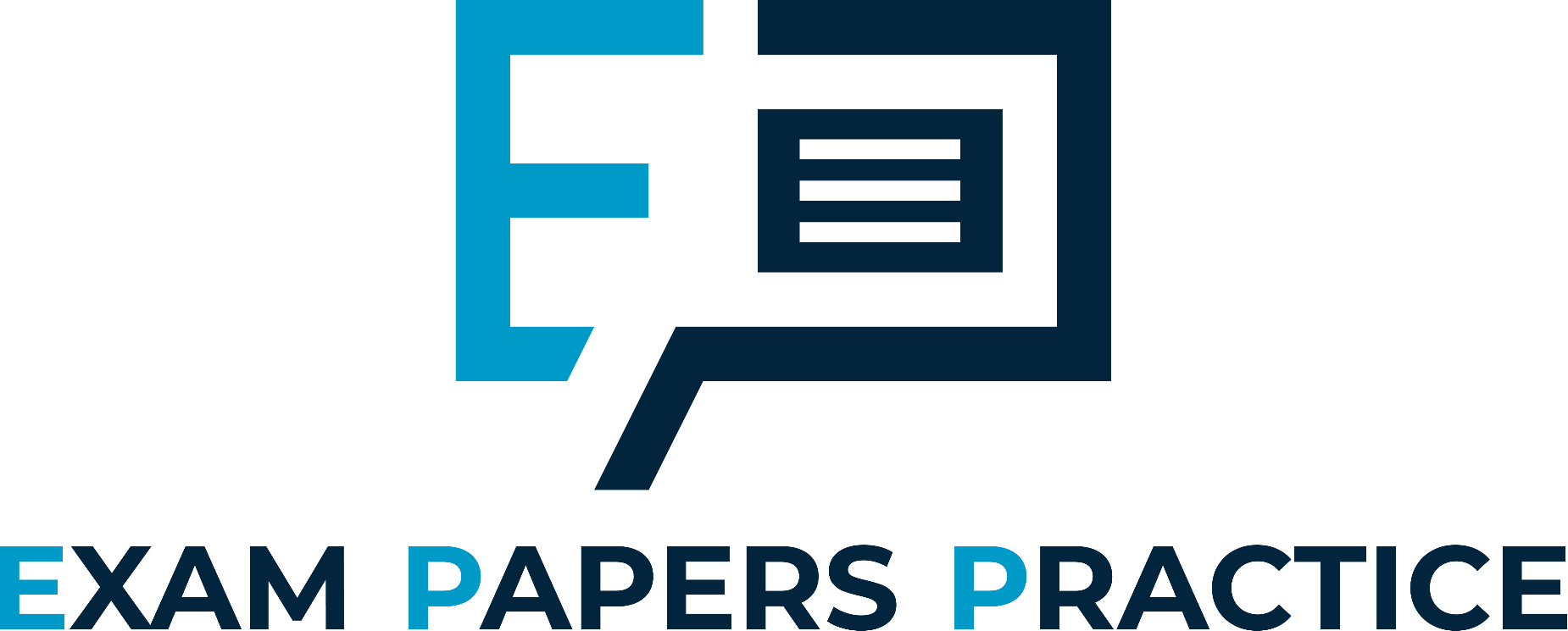 Retrieval Practice
Page 1-3 in Booklet.
Find three examples of businesses that have suffered from diseconomies of scale and explain what happened in a PEEL paragraph.
Wider Reading – Make notes on the following.
https://www.tutor2u.net/business/reference/aims-and-objectives-of-a-business
https://www.frog-dog.com/magazine/companies-set-growth-primary-business-objective#:~:text=Growth%20can%20be%20a%20strategic,service%20offerings%20than%20a%20competitor.
https://www.bbc.co.uk/bitesize/guides/z9gcd2p/revision/3
https://www.clearpointstrategy.com/56-strategic-objective-examples-for-your-company-to-copy/
https://www.bbc.co.uk/bitesize/guides/z6wc7nb/revision/2
For more help, please visit www.exampaperspractice.co.uk
© 2025 Exams Papers Practice. All Rights Reserved